RESOLVING CONFLICTS | USING COMMUNICATION SKILLS EFFECTIVELY
ACT TWO
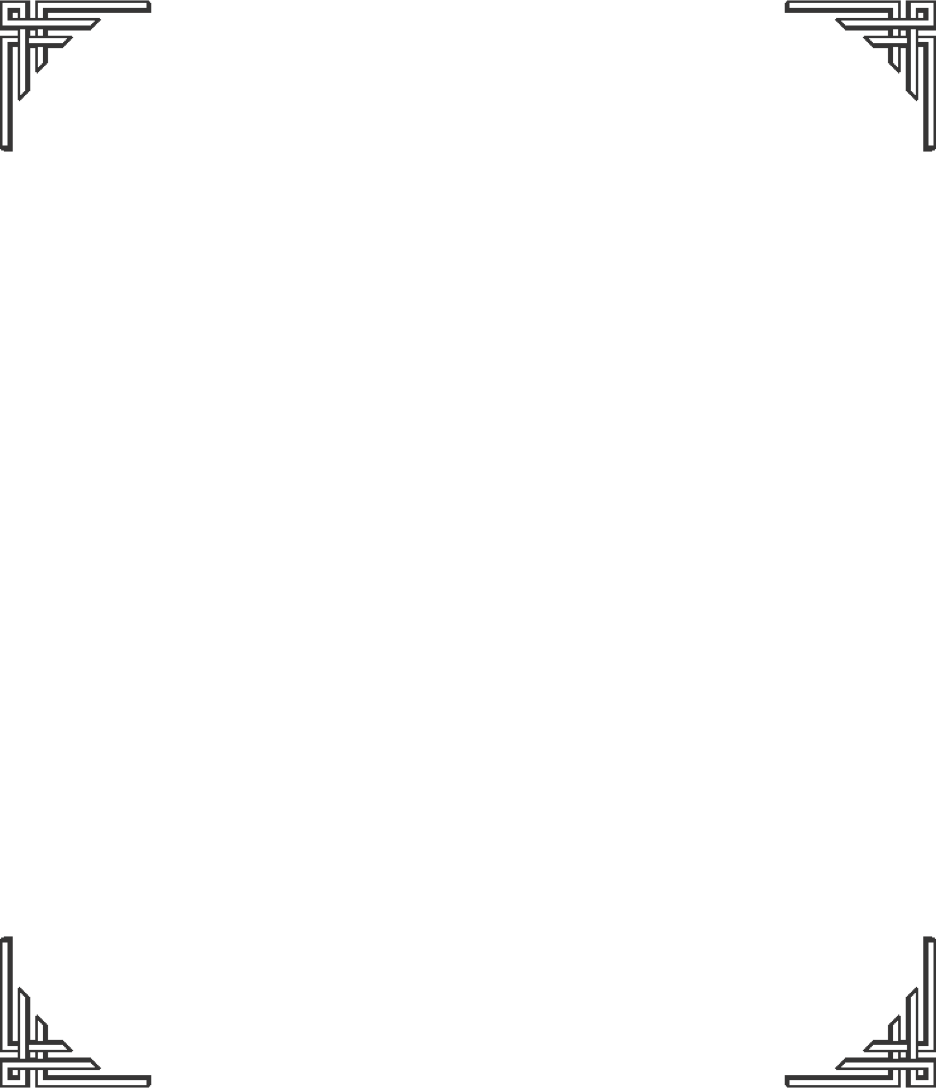 Read what each person says. Also, read the text beneath the dialogue to
 find out what each person meant to say.



 PARENT:  	(upset, angry) Where have you been?
	(You’re over an hour late, and I’ve been really worried.)

 SAM:	(defensively) At a friend’s house.
	(I was at Zekes’ house and we were having fun so I didn’t check the time.)

 PARENT: 	(confused) But I told you to be home! What have you been doing?
	(Did you forget that you had a dentist appointment?)

 SAM:	(insulted) I told you! I was at Zeke’s house! 
	(Don’t you believe me?)

 PARENT:	(frustrated) Why?
 	(Please just explain why you are so late.)

 SAM:	(anxiously) Because Zeke got the new game that you wouldn’t buy for me	(Well, I should save for it myself but I don’t want to do my chores to get money.)

 PARENT: 	(wary) That is not right, you should have had enough sense
	to call.
 	(And you have spent all your money.)

 SAM:	(resentfully) Well, Zeke’s mother was going to drive me home!
 	(I forgot to call. That’s what I should have done.)

 PARENT: 	(angry) That’s it! I’m going to call Zeke’s mother about this! I had to
	cancel your dental appointment!
© 2022 OVERCOMING OBSTACLES
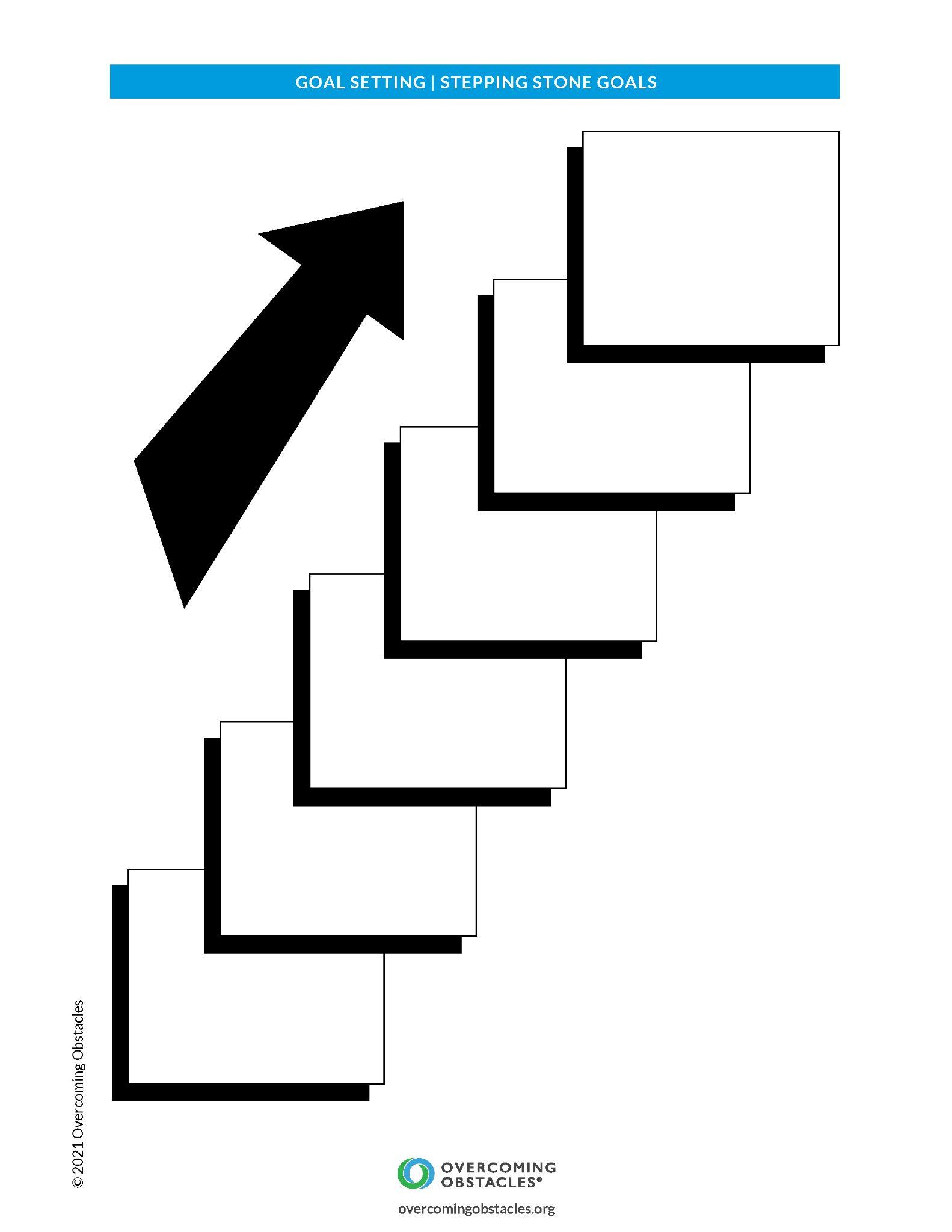